谁有祸了？ 
—— 依靠自己的人 

以赛亚書 28-33
以赛亚书 28:1祸哉，以法莲的酒徒！住在肥美谷的山上，他们心里高傲，以所夸的为冠冕，犹如将残之花。 2 看哪，主有一大能大力者，像一阵冰雹，像毁灭的暴风，像涨溢的大水，他必用手将冠冕摔落于地。 3 以法莲高傲的酒徒，他的冠冕必被踏在脚下。 12 他曾对他们说：“你们要使疲乏人得安息，这样才得安息，才得舒畅。”他们却不肯听。
[Speaker Notes: 以赛亚书 28:1祸哉，以法莲的酒徒！住在肥美谷的山上，他们心里高傲，以所夸的为冠冕，犹如将残之花。 2 看哪，主有一大能大力者，像一阵冰雹，像毁灭的暴风，像涨溢的大水，他必用手将冠冕摔落于地。 3 以法莲高傲的酒徒，他的冠冕必被踏在脚下。 4 那荣美将残之花，就是在肥美谷山上的，必像夏令以前初熟的无花果，看见这果的就注意，一到手中就吞吃了。 耶和华为其民之华冕 5 到那日，万军之耶和华必做他余剩之民的荣冠华冕， 6 也做了在位上行审判者公平之灵，并城门口打退仇敌者的力量。 7 就是这地的人，也因酒摇摇晃晃，因浓酒东倒西歪。祭司和先知因浓酒摇摇晃晃，被酒所困，因浓酒东倒西歪。他们错解默示，谬行审判。 8 因为各席上满了呕吐的污秽，无一处干净。 9 讥诮先知的说：“他要将知识指教谁呢？要使谁明白传言呢？是那刚断奶离怀的吗？ 10 他竟命上加命，令上加令，律上加律，例上加例，这里一点，那里一点！” 11 先知说：“不然！主要借异邦人的嘴唇和外邦人的舌头对这百姓说话。” 12 他曾对他们说：“你们要使疲乏人得安息，这样才得安息，才得舒畅。”他们却不肯听。 13 所以耶和华向他们说的话是“命上加命，令上加令，律上加律，例上加例，这里一点，那里一点”，以致他们前行仰面跌倒，而且跌碎，并陷入网罗，被缠住。 置宝贵隅石于锡安 14 所以你们这些亵慢的人，就是辖管住在耶路撒冷这百姓的，要听耶和华的话！ 15 你们曾说：“我们与死亡立约，与阴间结盟。敌军[a]如水涨漫经过的时候，必不临到我们。因我们以谎言为避所，在虚假以下藏身。” 16 所以主耶和华如此说：“看哪，我在锡安放一块石头作为根基，是试验过的石头，是稳固根基，宝贵的房角石，信靠的人必不着急。 17 我必以公平为准]
以赛亚书 28:14 所以你们这些亵慢的人，就是辖管住在耶路撒冷这百姓的，要听耶和华的话！ 15 你们曾说：“我们与死亡立约，与阴间结盟。敌军如水涨漫经过的时候，必不临到我们。因我们以谎言为避所，在虚假以下藏身。” 16 所以主耶和华如此说：“看哪，我在锡安放一块石头作为根基，是试验过的石头，是稳固根基，宝贵的房角石，信靠的人必不着急。
[Speaker Notes: 以赛亚书 28:1祸哉，以法莲的酒徒！住在肥美谷的山上，他们心里高傲，以所夸的为冠冕，犹如将残之花。 2 看哪，主有一大能大力者，像一阵冰雹，像毁灭的暴风，像涨溢的大水，他必用手将冠冕摔落于地。 3 以法莲高傲的酒徒，他的冠冕必被踏在脚下。 4 那荣美将残之花，就是在肥美谷山上的，必像夏令以前初熟的无花果，看见这果的就注意，一到手中就吞吃了。 耶和华为其民之华冕 5 到那日，万军之耶和华必做他余剩之民的荣冠华冕， 6 也做了在位上行审判者公平之灵，并城门口打退仇敌者的力量。 7 就是这地的人，也因酒摇摇晃晃，因浓酒东倒西歪。祭司和先知因浓酒摇摇晃晃，被酒所困，因浓酒东倒西歪。他们错解默示，谬行审判。 8 因为各席上满了呕吐的污秽，无一处干净。 9 讥诮先知的说：“他要将知识指教谁呢？要使谁明白传言呢？是那刚断奶离怀的吗？ 10 他竟命上加命，令上加令，律上加律，例上加例，这里一点，那里一点！” 11 先知说：“不然！主要借异邦人的嘴唇和外邦人的舌头对这百姓说话。” 12 他曾对他们说：“你们要使疲乏人得安息，这样才得安息，才得舒畅。”他们却不肯听。 13 所以耶和华向他们说的话是“命上加命，令上加令，律上加律，例上加例，这里一点，那里一点”，以致他们前行仰面跌倒，而且跌碎，并陷入网罗，被缠住。 置宝贵隅石于锡安 14 所以你们这些亵慢的人，就是辖管住在耶路撒冷这百姓的，要听耶和华的话！ 15 你们曾说：“我们与死亡立约，与阴间结盟。敌军[a]如水涨漫经过的时候，必不临到我们。因我们以谎言为避所，在虚假以下藏身。” 16 所以主耶和华如此说：“看哪，我在锡安放一块石头作为根基，是试验过的石头，是稳固根基，宝贵的房角石，信靠的人必不着急。 17 我必以公平为准]
以赛亚书 29:1“唉（祸哉，有祸了），亚利伊勒，亚利伊勒，大卫安营的城！任凭你年上加年，节期照常周流， 2 我终必使亚利伊勒困难，她必悲伤哀号，我却仍以她为亚利伊勒（祭坛的炉）。 13 主说：“因为这百姓亲近我，用嘴唇尊敬我，心却远离我。他们敬畏我，不过是领受人的吩咐。 14 所以，我在这百姓中要行奇妙的事，就是奇妙又奇妙的事。他们智慧人的智慧必然消灭，聪明人的聪明必然隐藏。”
[Speaker Notes: 以赛亚书 28:1祸哉，以法莲的酒徒！住在肥美谷的山上，他们心里高傲，以所夸的为冠冕，犹如将残之花。 2 看哪，主有一大能大力者，像一阵冰雹，像毁灭的暴风，像涨溢的大水，他必用手将冠冕摔落于地。 3 以法莲高傲的酒徒，他的冠冕必被踏在脚下。 4 那荣美将残之花，就是在肥美谷山上的，必像夏令以前初熟的无花果，看见这果的就注意，一到手中就吞吃了。 耶和华为其民之华冕 5 到那日，万军之耶和华必做他余剩之民的荣冠华冕， 6 也做了在位上行审判者公平之灵，并城门口打退仇敌者的力量。 7 就是这地的人，也因酒摇摇晃晃，因浓酒东倒西歪。祭司和先知因浓酒摇摇晃晃，被酒所困，因浓酒东倒西歪。他们错解默示，谬行审判。 8 因为各席上满了呕吐的污秽，无一处干净。 9 讥诮先知的说：“他要将知识指教谁呢？要使谁明白传言呢？是那刚断奶离怀的吗？ 10 他竟命上加命，令上加令，律上加律，例上加例，这里一点，那里一点！” 11 先知说：“不然！主要借异邦人的嘴唇和外邦人的舌头对这百姓说话。” 12 他曾对他们说：“你们要使疲乏人得安息，这样才得安息，才得舒畅。”他们却不肯听。 13 所以耶和华向他们说的话是“命上加命，令上加令，律上加律，例上加例，这里一点，那里一点”，以致他们前行仰面跌倒，而且跌碎，并陷入网罗，被缠住。 置宝贵隅石于锡安 14 所以你们这些亵慢的人，就是辖管住在耶路撒冷这百姓的，要听耶和华的话！ 15 你们曾说：“我们与死亡立约，与阴间结盟。敌军[a]如水涨漫经过的时候，必不临到我们。因我们以谎言为避所，在虚假以下藏身。” 16 所以主耶和华如此说：“看哪，我在锡安放一块石头作为根基，是试验过的石头，是稳固根基，宝贵的房角石，信靠的人必不着急。 17 我必以公平为准]
以赛亚书 29:15 祸哉！那些向耶和华深藏谋略的，又在暗中行事，说：“谁看见我们呢？谁知道我们呢？” 16 你们把事颠倒了！岂可看窑匠如泥吗？被制作的物岂可论制作物的说“他没有制作我”？或是被创造的物论造物的说“他没有聪明”？
[Speaker Notes: 以赛亚书 29:1“唉，亚利伊勒，亚利伊勒，大卫安营的城！任凭你年上加年，节期照常周流， 2 我终必使亚利伊勒困难，她必悲伤哀号，我却仍以她为亚利伊勒。 3 我必四围安营攻击你，屯兵围困你，筑垒攻击你。 4 你必败落，从地中说话，你的言语必微细出于尘埃。你的声音必像那交鬼者的声音出于地，你的言语低低微微出于尘埃。 5 “你仇敌的群众却要像细尘，强暴人的群众也要像飞糠。这事必顷刻之间，忽然临到。 6 万军之耶和华必用雷轰、地震、大声、旋风、暴风并吞灭的火焰，向她讨罪。 7 那时，攻击亚利伊勒列国的群众，就是一切攻击亚利伊勒和她的保障并使她困难的，必如梦景，如夜间的异象。 8 又必像饥饿的人，梦中吃饭，醒了仍觉腹空；或像口渴的人，梦中喝水，醒了仍觉发昏，心里想喝。攻击锡安山列国的群众，也必如此。” 责民昏蒙 9 你们等候惊奇吧！你们宴乐昏迷吧！他们醉了，却非因酒；他们东倒西歪，却非因浓酒。 10 因为耶和华将沉睡的灵浇灌你们，封闭你们的眼，蒙盖你们的头。你们的眼就是先知，你们的头就是先见。 11 所有的默示，你们看如封住的书卷。人将这书卷交给识字的，说：“请念吧。”他说：“我不能念，因为是封住了。” 12 又将这书卷交给不识字的人，说：“请念吧。”他说：“我不识字。” 责民伪善 13 主说：“因为这百姓亲近我，用嘴唇尊敬我，心却远离我。他们敬畏我，不过是领受人的吩咐。 14 所以，我在这百姓中要行奇妙的事，就是奇妙又奇妙的事。他们智慧人的智慧必然消灭，聪明人的聪明必然隐藏。” 15 祸哉！那些向耶和华深藏谋略的，又在暗中行事，说：“谁看见我们呢？谁知道我们呢？” 16 你们把事颠倒了！岂可看窑匠如泥吗？被制作的物岂可论制作物的说“他没有制作我”？或是被创造的物论造物的说“他没有聪明”？]
以赛亚书30:12 所以以色列的圣者如此说：‘因为你们藐视这训诲的话，倚赖欺压和乖僻，以此为可靠的， 13 故此，这罪孽在你们身上好像将要破裂凸出来的高墙，顷刻之间忽然坍塌。 14 要被打碎，好像把窑匠的瓦器打碎，毫不顾惜，甚至碎块中找不到一片可用以从炉内取火，从池中舀水。’
[Speaker Notes: 以赛亚书 29 Chinese Union Version Modern Punctuation (Simplified) (CUVMPS) 预言耶路撒冷必遭重灾 29 “唉，亚利伊勒，亚利伊勒，大卫安营的城！任凭你年上加年，节期照常周流， 2 我终必使亚利伊勒困难，她必悲伤哀号，我却仍以她为亚利伊勒。 3 我必四围安营攻击你，屯兵围困你，筑垒攻击你。 4 你必败落，从地中说话，你的言语必微细出于尘埃。你的声音必像那交鬼者的声音出于地，你的言语低低微微出于尘埃。 5 “你仇敌的群众却要像细尘，强暴人的群众也要像飞糠。这事必顷刻之间，忽然临到。 6 万军之耶和华必用雷轰、地震、大声、旋风、暴风并吞灭的火焰，向她讨罪。 7 那时，攻击亚利伊勒列国的群众，就是一切攻击亚利伊勒和她的保障并使她困难的，必如梦景，如夜间的异象。 8 又必像饥饿的人，梦中吃饭，醒了仍觉腹空；或像口渴的人，梦中喝水，醒了仍觉发昏，心里想喝。攻击锡安山列国的群众，也必如此。” 责民昏蒙 9 你们等候惊奇吧！你们宴乐昏迷吧！他们醉了，却非因酒；他们东倒西歪，却非因浓酒。 10 因为耶和华将沉睡的灵浇灌你们，封闭你们的眼，蒙盖你们的头。你们的眼就是先知，你们的头就是先见。 11 所有的默示，你们看如封住的书卷。人将这书卷交给识字的，说：“请念吧。”他说：“我不能念，因为是封住了。” 12 又将这书卷交给不识字的人，说：“请念吧。”他说：“我不识字。” 责民伪善 13 主说：“因为这百姓亲近我，用嘴唇尊敬我，心却远离我。他们敬畏我，不过是领受人的吩咐。 14 所以，我在这百姓中要行奇妙的事，就是奇妙又奇妙的事。他们智慧人的智慧必然消灭，聪明人的聪明必然隐藏。” 15 祸哉！那些向耶和华深藏谋略的，又在暗中行事，说：“谁看见我们呢？谁知道我们呢？” 16 你们把事颠倒了！岂可看窑匠如泥吗？被制作的物岂可论制作物的说“他没有制作我”？或是被创造的物论造物的说“他没有聪明”？]
以赛亚书30:15 主耶和华以色列的圣者曾如此说：“你们得救在乎归回（悔改）安息，你们得力在乎平静安稳。”你们竟自不肯！ 16 你们却说：“不然，我们要骑马奔走。”所以你们必然奔走。又说：“我们要骑飞快的牲口。”所以追赶你们的也必飞快。 17 一人叱喝必令千人逃跑，五人叱喝你们都必逃跑，以致剩下的好像山顶的旗杆，冈上的大旗。
[Speaker Notes: 以赛亚书 30：1耶和华说：“祸哉，这悖逆的儿女！他们同谋却不由于我，结盟却不由于我的灵，以致罪上加罪。 2 起身下埃及去，并没有求问我，要靠法老的力量加添自己的力量，并投在埃及的荫下。 3 所以法老的力量必做你们的羞辱，投在埃及的荫下要为你们的惭愧。 4 他们的首领已在琐安，他们的使臣到了哈内斯。 5 他们必因那不利于他们的民蒙羞，那民并非帮助，也非利益，只做羞耻凌辱。” 6 论南方牲畜的默示。 “他们把财物驮在驴驹的脊背上，将宝物驮在骆驼的肉鞍上，经过艰难困苦之地，就是公狮、母狮、蝮蛇、火焰的飞龙之地，往那不利于他们的民那里去。 7 埃及的帮助是徒然无益的，所以我称他为‘坐而不动的拉哈伯’。 责民悖逆不听训言 8 “现今你去，在他们面前将这话刻在版上，写在书上，以便传留后世，直到永永远远。 9 因为他们是悖逆的百姓、说谎的儿女，不肯听从耶和华训诲的儿女。 10 他们对先见说：‘不要望见不吉利的事！’对先知说：‘不要向我们讲正直的话！要向我们说柔和的话，言虚幻的事。 11 你们要离弃正道，偏离直路，不要在我们面前再提说以色列的圣者！’ 12 所以以色列的圣者如此说：‘因为你们藐视这训诲的话，倚赖欺压和乖僻，以此为可靠的， 13 故此，这罪孽在你们身上好像将要破裂凸出来的高墙，顷刻之间忽然坍塌。 14 要被打碎，好像把窑匠的瓦器打碎，毫不顾惜，甚至碎块中找不到一片可用以从炉内取火，从池中舀水。’” 15 主耶和华以色列的圣者曾如此说：“你们得救在乎归回安息，你们得力在乎平静安稳。”你们竟自不肯！ 16 你们却说：“不然，我们要骑马奔走。”所以你们必然奔走。又说：“我们要骑飞快的牲口。”所以追赶你们的也必飞快。 17 一人叱喝必令千人逃跑，五人叱喝你们都必逃跑，以致剩下的好像山顶的旗杆，冈上的大旗。 
18 耶和华必然等候，要施恩给你们，必然兴起，好怜悯你们，因为耶和华是公平的神。凡等候他的，都是有福的！ 19 百姓必在锡安，在耶路撒冷居住，你不再哭泣。主必因你哀求的声音施恩给你，他听见的时候，就必应允你。 20 主虽然以艰难给你当饼，以困苦给你当水，你的教师却不再隐藏，你眼必看见你的教师。 21 你或向左或向右，你必听见后边有声音说：“这是正路，要行在其间。” 22 你雕刻偶像所包的银子和铸造偶像所镀的金子，你要玷污，要抛弃，好像污秽之物，对偶像说：“去吧！” 23 你将种子撒在地里，主必降雨在其上，并使地所出的粮肥美丰盛。到那时，你的牲畜必在宽阔的草场吃草。 24 耕地的牛和驴驹必吃加盐的料，这料是用木锨和杈子扬净的。 25 在大行杀戮的日子，高台倒塌的时候，各高山冈陵必有川流河涌。 26 当耶和华缠裹他百姓的损处，医治他民鞭伤的日子，月光必像日光，日光必加七倍，像七日的光一样。 耶和华怒灭仇敌俾民欢喜 27 看哪，耶和华的名从远方来，怒气烧起，密烟上腾。他的嘴唇满有愤恨，他的舌头像吞灭的火， 28 他的气如涨溢的河水，直涨到颈项，要用毁灭的筛箩筛净列国，并且在众民的口中必有使人错行的嚼环。 29 你们必唱歌，像守圣节的夜间一样；并且心中喜乐，像人吹笛，上耶和华的山，到以色列的磐石那里。 30 耶和华必使人听他威严的声音，又显他降罚的膀臂和他怒中的愤恨，并吞灭的火焰与霹雷、暴风、冰雹。 惩罚亚述 31 亚述人必因耶和华的声音惊惶，耶和华必用杖击打他。 32 耶和华必将命定的杖加在他身上，每打一下，人必击鼓弹琴。打仗的时候，耶和华必抡起手来与他交战。 33 原来陀斐特又深又宽，早已为王预备好了，其中堆的是火与许多木柴，耶和华的气如一股硫磺火，使它着起来。]
以赛亚书30:18 耶和华必然等候，要施恩给你们，必然兴起，好怜悯你们，因为耶和华是公平的神。凡等候他的，都是有福的！ 19 百姓必在锡安，在耶路撒冷居住，你不再哭泣。主必因你哀求的声音施恩给你，他听见的时候，就必应允你。 20 主虽然以艰难给你当饼，以困苦给你当水，你的教师却不再隐藏，你眼必看见你的教师。 21 你或向左或向右，你必听见后边有声音说：“这是正路，要行在其间。”
[Speaker Notes: 以赛亚书 30：1耶和华说：“祸哉，这悖逆的儿女！他们同谋却不由于我，结盟却不由于我的灵，以致罪上加罪。 2 起身下埃及去，并没有求问我，要靠法老的力量加添自己的力量，并投在埃及的荫下。 3 所以法老的力量必做你们的羞辱，投在埃及的荫下要为你们的惭愧。 4 他们的首领已在琐安，他们的使臣到了哈内斯。 5 他们必因那不利于他们的民蒙羞，那民并非帮助，也非利益，只做羞耻凌辱。” 6 论南方牲畜的默示。 “他们把财物驮在驴驹的脊背上，将宝物驮在骆驼的肉鞍上，经过艰难困苦之地，就是公狮、母狮、蝮蛇、火焰的飞龙之地，往那不利于他们的民那里去。 7 埃及的帮助是徒然无益的，所以我称他为‘坐而不动的拉哈伯’。 责民悖逆不听训言 8 “现今你去，在他们面前将这话刻在版上，写在书上，以便传留后世，直到永永远远。 9 因为他们是悖逆的百姓、说谎的儿女，不肯听从耶和华训诲的儿女。 10 他们对先见说：‘不要望见不吉利的事！’对先知说：‘不要向我们讲正直的话！要向我们说柔和的话，言虚幻的事。 11 你们要离弃正道，偏离直路，不要在我们面前再提说以色列的圣者！’ 12 所以以色列的圣者如此说：‘因为你们藐视这训诲的话，倚赖欺压和乖僻，以此为可靠的， 13 故此，这罪孽在你们身上好像将要破裂凸出来的高墙，顷刻之间忽然坍塌。 14 要被打碎，好像把窑匠的瓦器打碎，毫不顾惜，甚至碎块中找不到一片可用以从炉内取火，从池中舀水。’” 15 主耶和华以色列的圣者曾如此说：“你们得救在乎归回安息，你们得力在乎平静安稳。”你们竟自不肯！ 16 你们却说：“不然，我们要骑马奔走。”所以你们必然奔走。又说：“我们要骑飞快的牲口。”所以追赶你们的也必飞快。 17 一人叱喝必令千人逃跑，五人叱喝你们都必逃跑，以致剩下的好像山顶的旗杆，冈上的大旗。 
18 耶和华必然等候，要施恩给你们，必然兴起，好怜悯你们，因为耶和华是公平的神。凡等候他的，都是有福的！ 19 百姓必在锡安，在耶路撒冷居住，你不再哭泣。主必因你哀求的声音施恩给你，他听见的时候，就必应允你。 20 主虽然以艰难给你当饼，以困苦给你当水，你的教师却不再隐藏，你眼必看见你的教师。 21 你或向左或向右，你必听见后边有声音说：“这是正路，要行在其间。” 22 你雕刻偶像所包的银子和铸造偶像所镀的金子，你要玷污，要抛弃，好像污秽之物，对偶像说：“去吧！” 23 你将种子撒在地里，主必降雨在其上，并使地所出的粮肥美丰盛。到那时，你的牲畜必在宽阔的草场吃草。 24 耕地的牛和驴驹必吃加盐的料，这料是用木锨和杈子扬净的。 25 在大行杀戮的日子，高台倒塌的时候，各高山冈陵必有川流河涌。 26 当耶和华缠裹他百姓的损处，医治他民鞭伤的日子，月光必像日光，日光必加七倍，像七日的光一样。 耶和华怒灭仇敌俾民欢喜 27 看哪，耶和华的名从远方来，怒气烧起，密烟上腾。他的嘴唇满有愤恨，他的舌头像吞灭的火， 28 他的气如涨溢的河水，直涨到颈项，要用毁灭的筛箩筛净列国，并且在众民的口中必有使人错行的嚼环。 29 你们必唱歌，像守圣节的夜间一样；并且心中喜乐，像人吹笛，上耶和华的山，到以色列的磐石那里。 30 耶和华必使人听他威严的声音，又显他降罚的膀臂和他怒中的愤恨，并吞灭的火焰与霹雷、暴风、冰雹。 惩罚亚述 31 亚述人必因耶和华的声音惊惶，耶和华必用杖击打他。 32 耶和华必将命定的杖加在他身上，每打一下，人必击鼓弹琴。打仗的时候，耶和华必抡起手来与他交战。 33 原来陀斐特又深又宽，早已为王预备好了，其中堆的是火与许多木柴，耶和华的气如一股硫磺火，使它着起来。]
22 你雕刻偶像所包的银子和铸造偶像所镀的金子，你要玷污，要抛弃，好像污秽之物，对偶像说：“去吧！” 23 你将种子撒在地里，主必降雨在其上，并使地所出的粮肥美丰盛。到那时，你的牲畜必在宽阔的草场吃草。 24 耕地的牛和驴驹必吃加盐的料，这料是用木锨和杈子扬净的。 25 在大行杀戮的日子，高台倒塌的时候，各高山冈陵必有川流河涌。 26 当耶和华缠裹他百姓的损处，医治他民鞭伤的日子，月光必像日光，日光必加七倍，像七日的光一样。
[Speaker Notes: 以赛亚书 30：1耶和华说：“祸哉，这悖逆的儿女！他们同谋却不由于我，结盟却不由于我的灵，以致罪上加罪。 2 起身下埃及去，并没有求问我，要靠法老的力量加添自己的力量，并投在埃及的荫下。 3 所以法老的力量必做你们的羞辱，投在埃及的荫下要为你们的惭愧。 4 他们的首领已在琐安，他们的使臣到了哈内斯。 5 他们必因那不利于他们的民蒙羞，那民并非帮助，也非利益，只做羞耻凌辱。” 6 论南方牲畜的默示。 “他们把财物驮在驴驹的脊背上，将宝物驮在骆驼的肉鞍上，经过艰难困苦之地，就是公狮、母狮、蝮蛇、火焰的飞龙之地，往那不利于他们的民那里去。 7 埃及的帮助是徒然无益的，所以我称他为‘坐而不动的拉哈伯’。 责民悖逆不听训言 8 “现今你去，在他们面前将这话刻在版上，写在书上，以便传留后世，直到永永远远。 9 因为他们是悖逆的百姓、说谎的儿女，不肯听从耶和华训诲的儿女。 10 他们对先见说：‘不要望见不吉利的事！’对先知说：‘不要向我们讲正直的话！要向我们说柔和的话，言虚幻的事。 11 你们要离弃正道，偏离直路，不要在我们面前再提说以色列的圣者！’ 12 所以以色列的圣者如此说：‘因为你们藐视这训诲的话，倚赖欺压和乖僻，以此为可靠的， 13 故此，这罪孽在你们身上好像将要破裂凸出来的高墙，顷刻之间忽然坍塌。 14 要被打碎，好像把窑匠的瓦器打碎，毫不顾惜，甚至碎块中找不到一片可用以从炉内取火，从池中舀水。’” 15 主耶和华以色列的圣者曾如此说：“你们得救在乎归回安息，你们得力在乎平静安稳。”你们竟自不肯！ 16 你们却说：“不然，我们要骑马奔走。”所以你们必然奔走。又说：“我们要骑飞快的牲口。”所以追赶你们的也必飞快。 17 一人叱喝必令千人逃跑，五人叱喝你们都必逃跑，以致剩下的好像山顶的旗杆，冈上的大旗。 
18 耶和华必然等候，要施恩给你们，必然兴起，好怜悯你们，因为耶和华是公平的神。凡等候他的，都是有福的！ 19 百姓必在锡安，在耶路撒冷居住，你不再哭泣。主必因你哀求的声音施恩给你，他听见的时候，就必应允你。 20 主虽然以艰难给你当饼，以困苦给你当水，你的教师却不再隐藏，你眼必看见你的教师。 21 你或向左或向右，你必听见后边有声音说：“这是正路，要行在其间。” 22 你雕刻偶像所包的银子和铸造偶像所镀的金子，你要玷污，要抛弃，好像污秽之物，对偶像说：“去吧！” 23 你将种子撒在地里，主必降雨在其上，并使地所出的粮肥美丰盛。到那时，你的牲畜必在宽阔的草场吃草。 24 耕地的牛和驴驹必吃加盐的料，这料是用木锨和杈子扬净的。 25 在大行杀戮的日子，高台倒塌的时候，各高山冈陵必有川流河涌。 26 当耶和华缠裹他百姓的损处，医治他民鞭伤的日子，月光必像日光，日光必加七倍，像七日的光一样。 耶和华怒灭仇敌俾民欢喜 27 看哪，耶和华的名从远方来，怒气烧起，密烟上腾。他的嘴唇满有愤恨，他的舌头像吞灭的火， 28 他的气如涨溢的河水，直涨到颈项，要用毁灭的筛箩筛净列国，并且在众民的口中必有使人错行的嚼环。 29 你们必唱歌，像守圣节的夜间一样；并且心中喜乐，像人吹笛，上耶和华的山，到以色列的磐石那里。 30 耶和华必使人听他威严的声音，又显他降罚的膀臂和他怒中的愤恨，并吞灭的火焰与霹雷、暴风、冰雹。 惩罚亚述 31 亚述人必因耶和华的声音惊惶，耶和华必用杖击打他。 32 耶和华必将命定的杖加在他身上，每打一下，人必击鼓弹琴。打仗的时候，耶和华必抡起手来与他交战。 33 原来陀斐特又深又宽，早已为王预备好了，其中堆的是火与许多木柴，耶和华的气如一股硫磺火，使它着起来。]
以赛亚书31:1 祸哉，那些下埃及求帮助的！是因仗赖马匹，倚靠甚多的车辆，并倚靠强壮的马兵，却不仰望以色列的圣者，也不求问耶和华。6 以色列人哪，你们深深地悖逆耶和华，现今要归向他。 7 到那日，各人必将他金偶像、银偶像，就是亲手所造陷自己在罪中的，都抛弃了。8 “亚述人必倒在刀下，并非人的刀；有刀要将他吞灭，并非人的刀。他必逃避这刀，他的少年人必成为服苦的。
”
[Speaker Notes: 赛亚书 31：1 祸哉，那些下埃及求帮助的！是因仗赖马匹，倚靠甚多的车辆，并倚靠强壮的马兵，却不仰望以色列的圣者，也不求问耶和华。 2 其实耶和华有智慧，他必降灾祸，并不反悔自己的话，却要兴起攻击那作恶之家，又攻击那作孽帮助人的。 3 埃及人不过是人，并不是神；他们的马不过是血肉，并不是灵。耶和华一伸手，那帮助人的必绊跌，那受帮助的也必跌倒，都一同灭亡。 劝民归诚 4 耶和华对我如此说：“狮子和少壮狮子护食咆哮，就是喊许多牧人来攻击它，它总不因他们的声音惊惶，也不因他们的喧哗缩伏。如此，万军之耶和华也必降临在锡安山冈上争战。 5 雀鸟怎样扇翅覆雏，万军之耶和华也要照样保护耶路撒冷。他必保护拯救，要越门保守。” 6 以色列人哪，你们深深地悖逆耶和华，现今要归向他。 7 到那日，各人必将他金偶像、银偶像，就是亲手所造陷自己在罪中的，都抛弃了。 预言亚述必灭 8 “亚述人必倒在刀下，并非人的刀；有刀要将他吞灭，并非人的刀。他必逃避这刀，他的少年人必成为服苦的。 9 他的磐石必因惊吓挪去，他的首领必因大旗惊惶。”这是那有火在锡安、有炉在耶路撒冷的耶和华说的。]
以赛亚书 33:1 祸哉！你这毁灭人的，自己倒不被毁灭；行事诡诈的，人倒不以诡诈待你。你毁灭罢休了，自己必被毁灭；你行完了诡诈，人必以诡诈待你。 2 耶和华啊，求你施恩于我们，我们等候你！求你每早晨做我们的膀臂，遭难的时候为我们的拯救。22 因为耶和华是审判我们的，耶和华是给我们设律法的，耶和华是我们的王，他必拯救我们。
[Speaker Notes: 以赛亚书 33:1 祸哉！你这毁灭人的，自己倒不被毁灭；行事诡诈的，人倒不以诡诈待你。你毁灭罢休了，自己必被毁灭；你行完了诡诈，人必以诡诈待你。 2 耶和华啊，求你施恩于我们，我们等候你！求你每早晨做我们的膀臂，遭难的时候为我们的拯救。 3 喧嚷的响声一发，众民奔逃；你一兴起，列国四散。 4 你们所掳的必被敛尽，好像蚂蚱吃[a]尽禾稼；人要蹦在其上，好像蝗虫一样。 5 耶和华被尊崇，因他居在高处，他以公平、公义充满锡安。 6 你一生一世必得安稳，有丰盛的救恩并智慧和知识，你以敬畏耶和华为至宝。 7 看哪，他们的豪杰在外头哀号，求和的使臣痛痛哭泣。 8 大路荒凉，行人止息；敌人背约，藐视城邑，不顾人民。 9 地上悲哀衰残，黎巴嫩羞愧枯干，沙仑像旷野，巴珊和迦密的树林凋残。 10 耶和华说：“现在我要起来，我要兴起，我要勃然而兴！ 11 你们要怀的是糠秕，要生的是碎秸，你们的气就是吞灭自己的火。 12 列邦必像已烧的石灰，像已割的荆棘，在火中焚烧。 行义为善必获多恩 13 “你们远方的人，当听我所行的！你们近处的人，当承认我的大能！” 14 锡安中的罪人都惧怕，不敬虔的人被战兢抓住：“我们中间谁能与吞灭的火同住？我们中间谁能与永火同住呢？” 15 行事公义，说话正直，憎恶欺压的财利，摆手不受贿赂，塞耳不听流血的话，闭眼不看邪恶事的， 16 他必居高处，他的保障是磐石的坚垒，他的粮必不缺乏[b]，他的水必不断绝。 17 你的眼必见王的荣美，必见辽阔之地。 18 你的心必思想那惊吓的事，自问说：“记数目的在哪里呢？平贡银的在哪里呢？数戍楼的在哪里呢？” 19 你必不见那强暴的民，就是说话深奥你不能明白，言语呢喃你不能懂得的。 20 你要看锡安我们守圣节的城：你的眼必见耶路撒冷为安静的居所，为不挪移的帐幕，橛子永不拔出，绳索一根也不折断。 21 在那里，耶和华必显威严与我们同在，当做江河宽阔之地。其中必没有荡桨摇橹的船来往，也没有威武的船经过。 22 因为耶和华是审判我们的，耶和华是给我们设律法的，耶和华是我们的王，他必拯救我们。 23 你的绳索松开，不能栽稳桅杆，也不能扬起篷来；那时许多掳来的物被分了，瘸腿的把掠物夺去了。 24 城内居民必不说“我病了”，其中居住的百姓，罪孽都赦免了。]
先知书和先知
[Speaker Notes: 被谴责时意识不到自己问题，像游轮上意识不到自己被宠的小孩一样]
谁有祸了？ 
—— 依靠自己的人 

误用能力
依靠能力
谁有祸了？ 
—— 依靠自己的人 

误用能力
酒徒，高傲，亵慢，
暗中行事，行事诡诈
依靠能力
下埃及求帮助
10:5 “亚述是我怒气的棍，手中拿我恼恨的杖。 6 我要打发他攻击亵渎的国民，吩咐他攻击我所恼怒的百姓，抢财为掳物，夺货为掠物，将他们践踏，像街上的泥土一样。 7 然而，他不是这样的意思，他心也不这样打算，他心里倒想毁灭，剪除不少的国。12 主说：“我必罚亚述王自大的心和他高傲眼目的荣耀。 13 因为他说：‘我所成就的事，是靠我手的能力和我的智慧，我本有聪明。我挪移列国的地界，抢夺他们所积蓄的财宝
[Speaker Notes: 10:5 “亚述是我怒气的棍，手中拿我恼恨的杖。 6 我要打发他攻击亵渎的国民，吩咐他攻击我所恼怒的百姓，抢财为掳物，夺货为掠物，将他们践踏，像街上的泥土一样。 7 然而，他不是这样的意思，他心也不这样打算，他心里倒想毁灭，剪除不少的国。 8 他说：‘我的臣仆岂不都是王吗？ 9 迦勒挪岂不像迦基米施吗？哈马岂不像亚珥拔吗？撒马利亚岂不像大马士革吗？ 10 我手已经够到有偶像的国，这些国雕刻的偶像过于耶路撒冷和撒马利亚的偶像。 11 我怎样待撒马利亚和其中的偶像，岂不照样待耶路撒冷和其中的偶像吗？’” 12 主在锡安山和耶路撒冷成就他一切工作的时候，主说：“我必罚亚述王自大的心和他高傲眼目的荣耀。 13 因为他说：‘我所成就的事，是靠我手的能力和我的智慧，我本有聪明。我挪移列国的地界，抢夺他们所积蓄的财宝，并且我像勇士，使坐宝座的降为卑。 14 我的手够到列国的财宝，好像人够到鸟窝；我也得了全地，好像人拾起所弃的雀蛋。没有动翅膀的，没有张嘴的，也没有鸣叫的。’” 15 斧岂可向用斧砍木的自夸呢？锯岂可向用锯的自大呢？好比棍抡起那举棍的，好比杖举起那非木的人。 16 因此，主万军之耶和华必使亚述王的肥壮人变为瘦弱，在他的荣华之下必有火着起，如同焚烧一样。 17 以色列的光必如火，他的圣者必如火焰，在一日之间，将亚述王的荆棘和蒺藜焚烧净尽。 18 又将他树林和肥田的荣耀全然烧尽，好像拿军旗的昏过去一样。 19 他林中剩下的树必稀少，就是孩子也能写其数。 以色列遗民必归主得救 20 到那日，以色列所剩下的和雅各家所逃脱的，不再倚靠那击打他们的，却要诚实倚靠耶和华以色列的圣者。 21 所剩下的，就是雅各家所剩下的，必归回全能的神。 22 以色列啊，你的百姓虽多如海沙，唯有剩下的归回。原来灭绝的事已定，必有公义施行，如水涨溢。 23 因为主万军之耶和华在全地之中，必成就所定规的结局。 主慰其民必释亚述之轭 24 所以主万军之耶和华如此说：“住锡安我的百姓啊，亚述王虽然用棍击打你，又照埃及的样子举杖攻击你，你却不要怕他。 25 因为还有一点点时候，向你们发的愤恨就要完毕，我的怒气要向他发作，使他灭亡。” 26 万军之耶和华要兴起鞭来攻击他，好像在俄立磐石那里杀戮米甸人一样；耶和华的杖要向海伸出，把杖举起，像在埃及一样。 27 到那日，亚述王的重担必离开你的肩头，他的轭必离开你的颈项，那轭也必因肥壮的缘故撑断[b]。 28 亚述王来到亚叶，经过米矶仑，在密抹安放辎重。 29 他们过了隘口，在迦巴住宿。拉玛人战兢，扫罗的基比亚人逃跑。 30 迦琳的居民[c]哪，要高声呼喊！莱煞人哪，须听！哀哉，困苦的亚拿突啊！ 31 玛得米那人躲避，基柄的居民逃遁。 32 当那日，亚述王要在挪伯歇兵，向锡安女子的山，就是耶路撒冷的山，抡手攻他。 33 看哪，主万军之耶和华以惊吓削去树枝，长高的必被砍下，高大的必被伐倒。 34 稠密的树林，他要用铁器砍下，黎巴嫩的树木必被大能者伐倒。]
以赛亚书19:22 耶和华必击打埃及，又击打又医治，埃及人就归向耶和华。他必应允他们的祷告，医治他们。23 当那日，必有从埃及通亚述去的大道，亚述人要进入埃及，埃及人也进入亚述，埃及人要与亚述人一同敬拜耶和华。24 当那日，以色列必与埃及、亚述三国一律，使地上的人得福。24:21 到那日，耶和华在高处必惩罚高处的众军，在地上必惩罚地上的列王。25:9 到那日，人必说：“看哪，这是我们的神，我们素来等候他，他必拯救我们。这是耶和华，我们素来等候他，我们必因他的救恩欢喜快乐。”
以赛亚书
27:12 以色列人哪，到那日，耶和华必从大河直到埃及小河，将你们一一地收集，如同人打树拾果一样。13 当那日，必大发角声，在亚述地将要灭亡的，并在埃及地被赶散的都要来，他们就在耶路撒冷圣山上敬拜耶和华。
怎样转危为安，转祸为福？ 
—— 悔改 

悔：误用能力
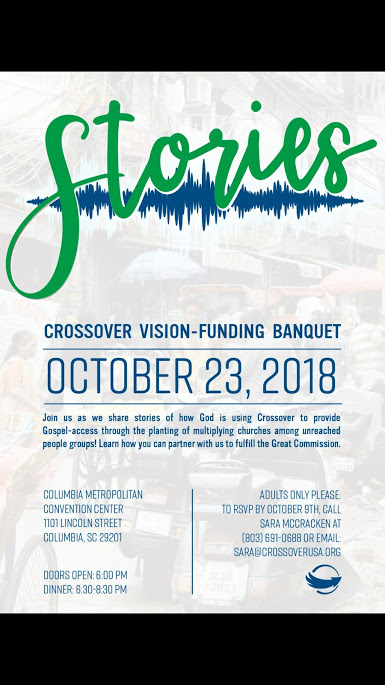 怎样转危为安，转祸为福？ 
—— 悔改 

悔：误用能力
改：依靠能力
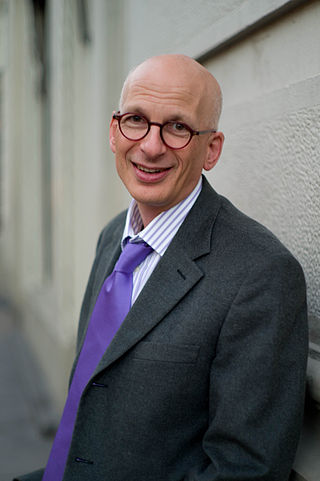 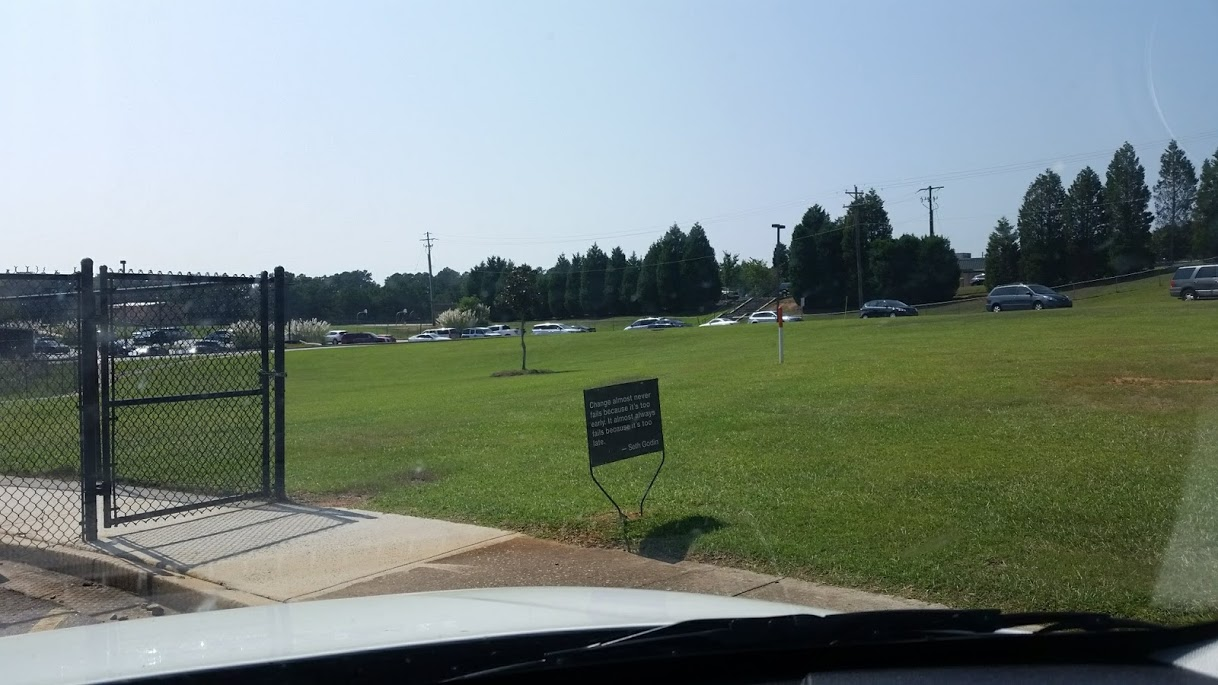 “Change almost never fails because it's too early. It almost always fails because it's too late.” ― Seth Godin
[Speaker Notes: 38分少3秒]
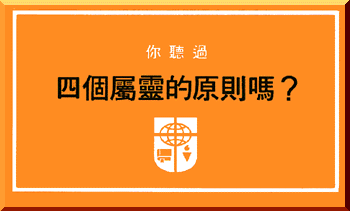 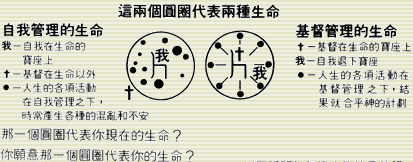 [Speaker Notes: 38分少3秒]
灵性低潮: 脱离
骄傲（依靠自己）的四种表现
心高气傲（亚述，巴比伦）
怨天尤人（以色列）
拒绝恩典
拒绝公义
灵性低潮: 脱离
谦卑悔改的四种表现
本周挑战
谁有福了？ 
—— 依靠圣者悔改归回的人
以赛亚书30:15 主耶和华以色列的圣者曾如此说：“你们得救在乎归回（悔改）安息，你们得力在乎平静安稳。”你们竟自不肯！
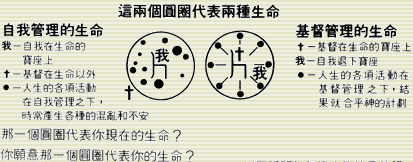 [Speaker Notes: 38分少3秒]